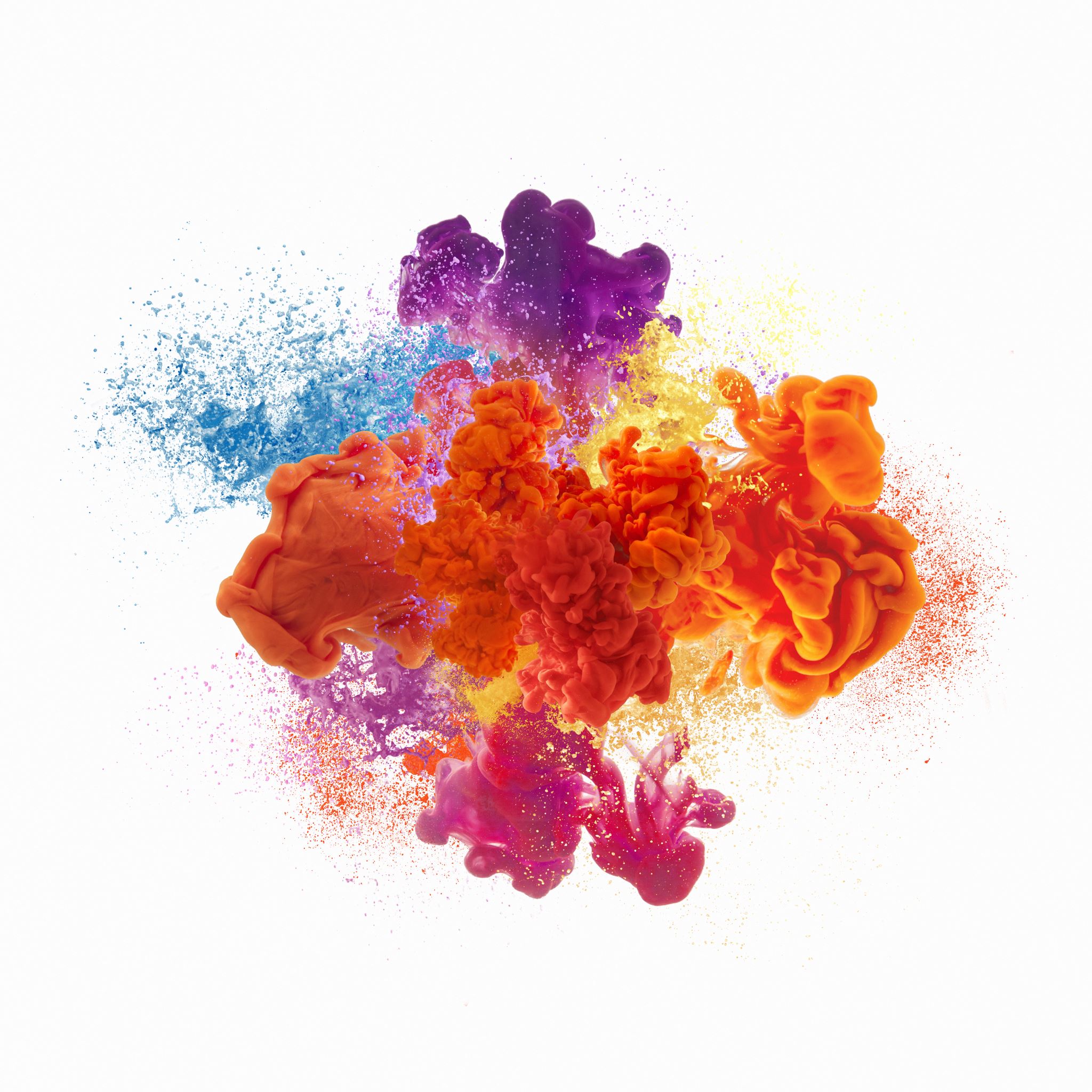 CAMPUS-WIDE BUSINESS MANAGERS MEETINGJanuary 30, 20201:30 – 3:00 PM | GEB A104AGENDA
Next Scheduled Meeting Date:
March 19, 2020